Detectors for MuSR
Erik Schooneveld, Steve Cottrell, Daniel Pooley, Lakshan Ram, Nigel Rhodes
STFC, ISIS facility, UK

Industry day, SINE2020
13th June 2017
Introduction
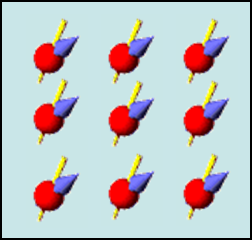 MuSR: Muon spin spectroscopy

Study of magnetic fields inside materials

4 facilities:	Triumf, Canada
		ISIS, United Kingdom
		PSI, Switzerland 
		J-PARC, Japan
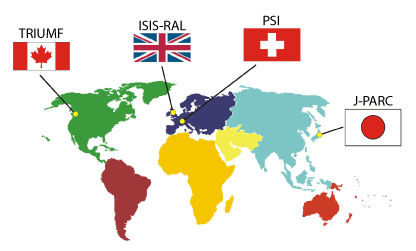 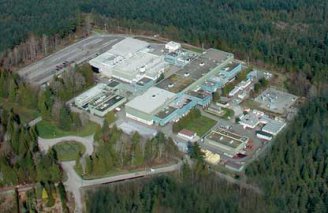 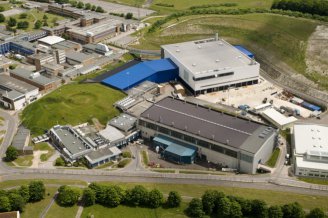 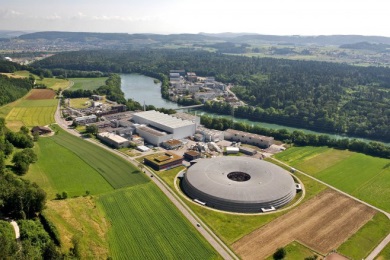 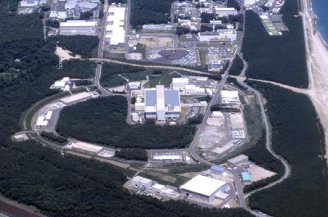 Introduction
Principle








Basically “simple” detector
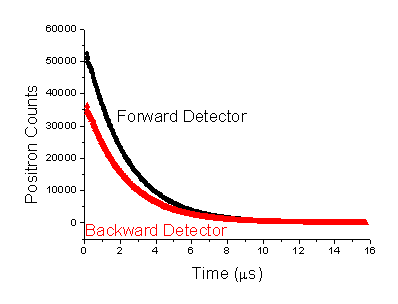 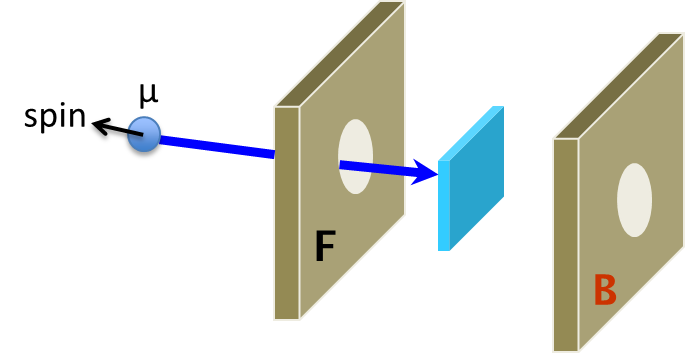 e+
Detectors
HAL-9500 (PSI), 32 detectors
Detector module
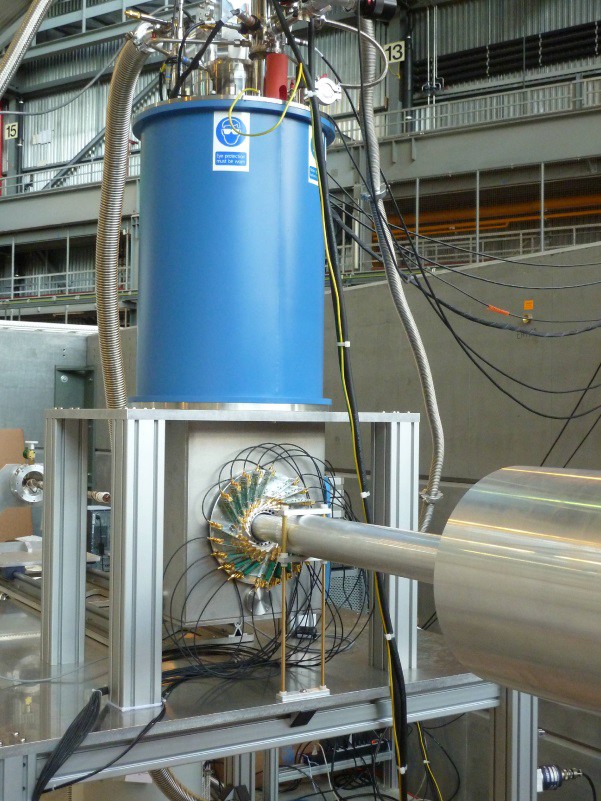 Detectors
EMU (ISIS), 96 detectors
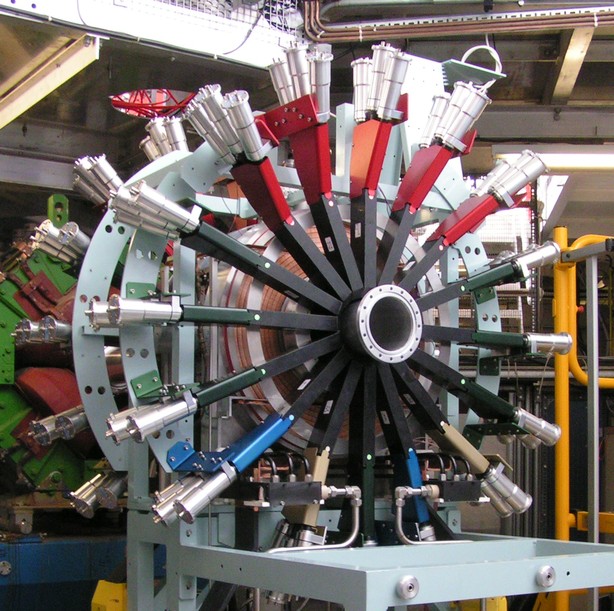 Detectors
Specifications:

Position sensitivity: 1 cm2 (used to be 10-100 cm2)
Number of detectors: ~100
Work in high magnetic fields (2000 times kitchen magnet)
Count rate capability (ISIS): > 10 MHz (10 ns pulse width)
Timing accuracy:  < 100ps (PSI), 1ns (ISIS)
[Speaker Notes: 200.000 earth magnetic field]
Detectors
Modern detectors:







Could fulfil al requirements.
Plastic scintillator
Light guide
Light sensor + electronics
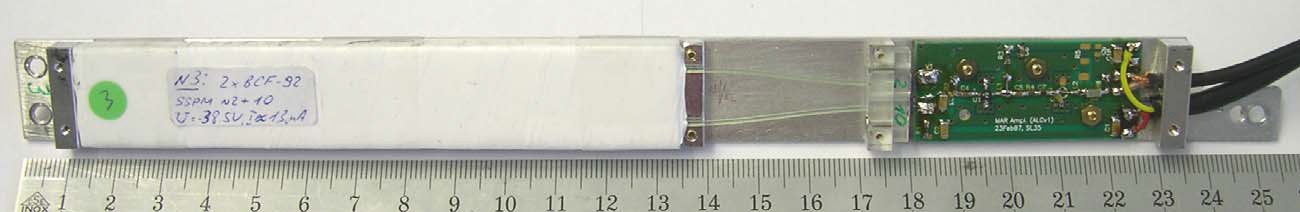 Detector element of ALC (PSI)
Detectors
Light sensor
Photomultiplier tube (PMT).		SiPM / MPPC
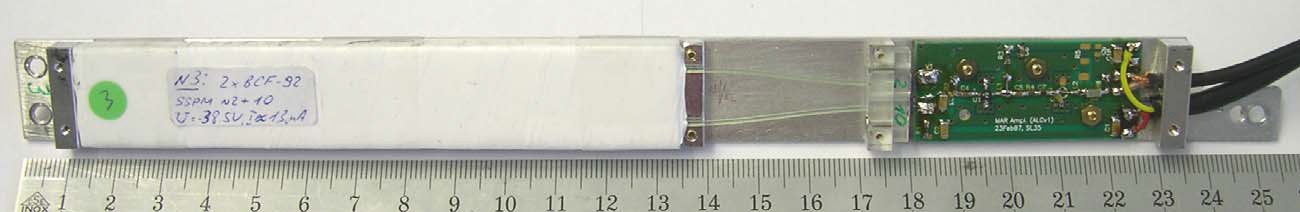 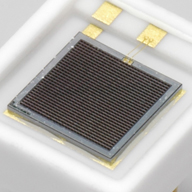 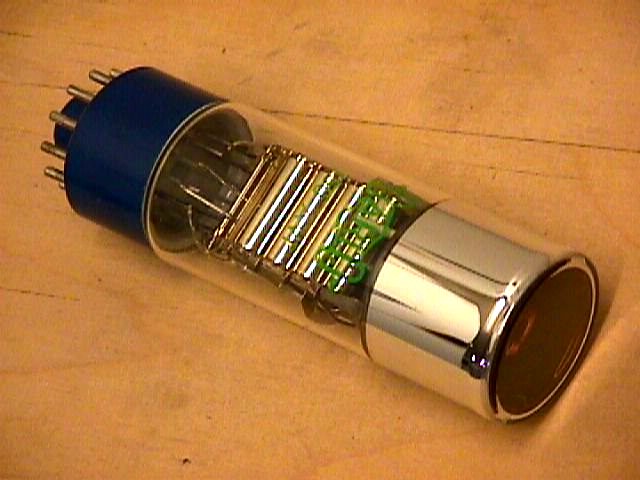 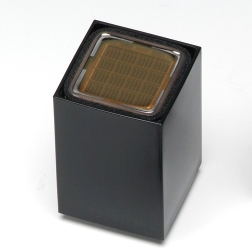 Detectors
Light sensor properties










SiPM is most promising
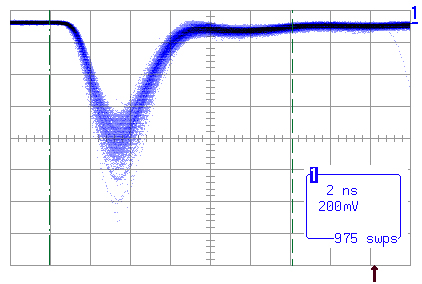 Requirements
Plastic scintillator
Produce as much light as possible
Produce short flash of light
Commercially available

Not vary with temperature variations
Long life time
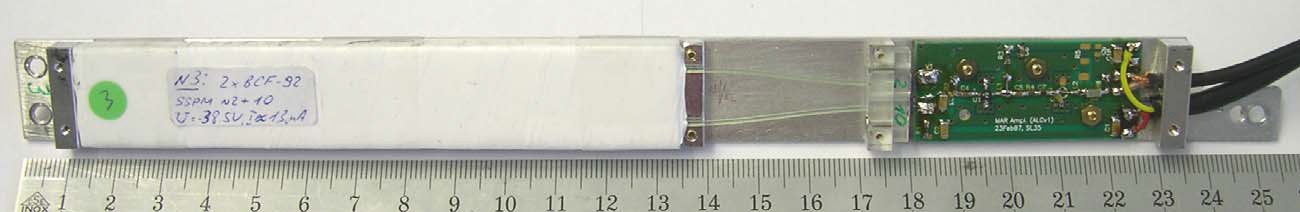 Requirements
Efficient light transport
Shortest light pulses
Commercially available

Robust
Fibre
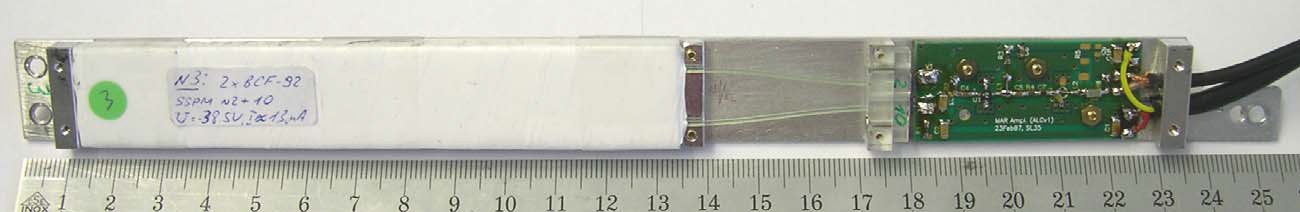 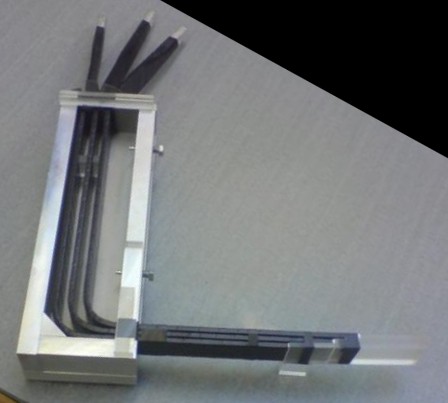 Requirements
Light sensor (SiPM)

High sensitivity + gain (large signals)
Very good timing accuracy
Short signal duration
Commercially available

Low temperature sensitivity
Low noise
Long life time
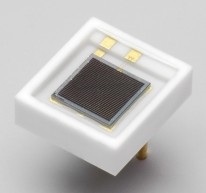 Requirements
Electronics:


Very fast + process small analogue signals
Compact + size tailored to detector

Acceptable power dissipation

Usually designed in-house
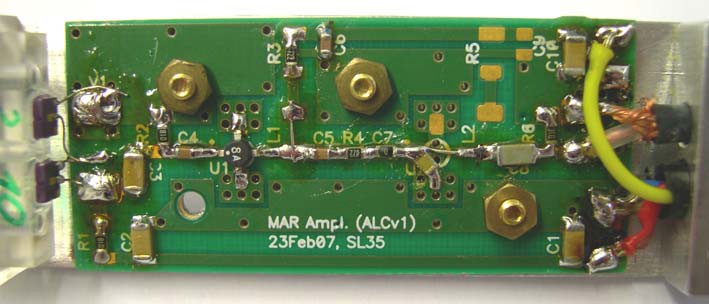 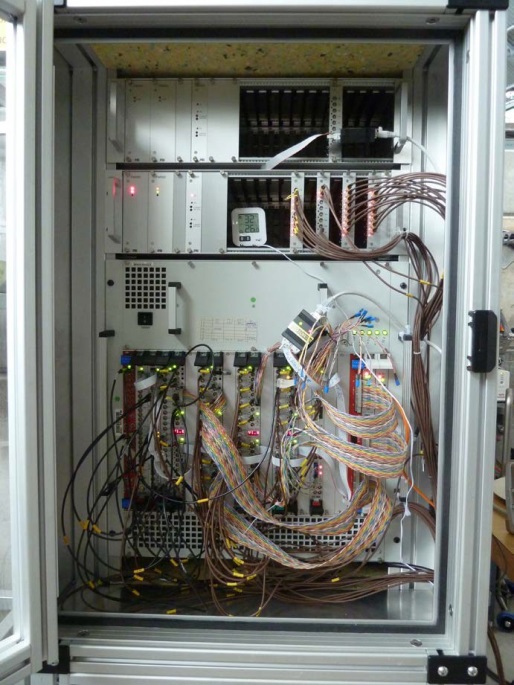 Challenges
Higher magnetic fields  faster detector






Faster SiPM
Faster scintillator + fibres
Faster electronics
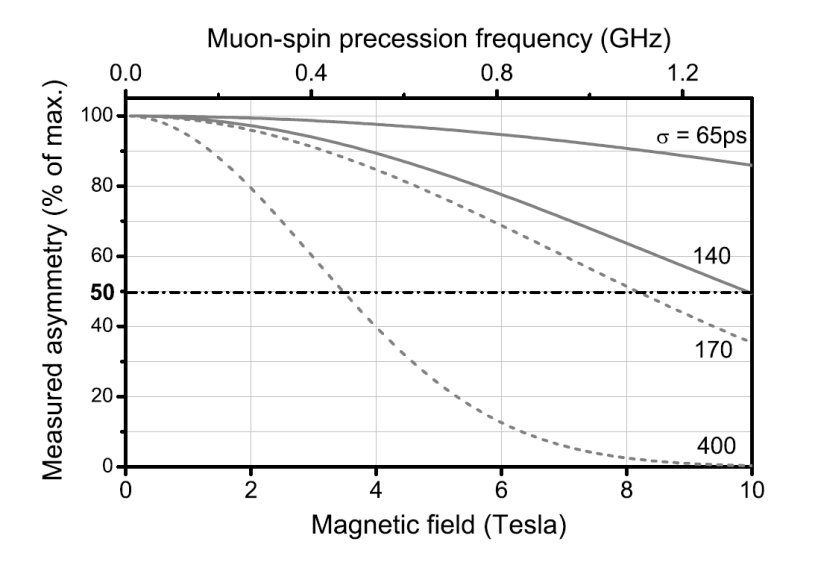 Timing accuracy (ps)
Challenges
Increase count-rate capability: 10 times more muons

Faster detector will help a bit
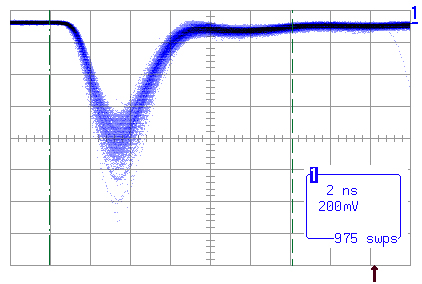 Challenges
Solution: More detectors







Assembly of detectors: specialized work

Electronics?
1216 detectors
96 detectors
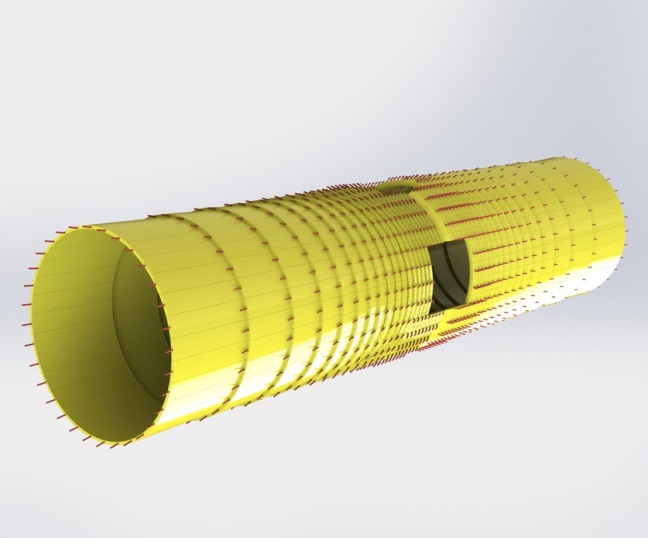 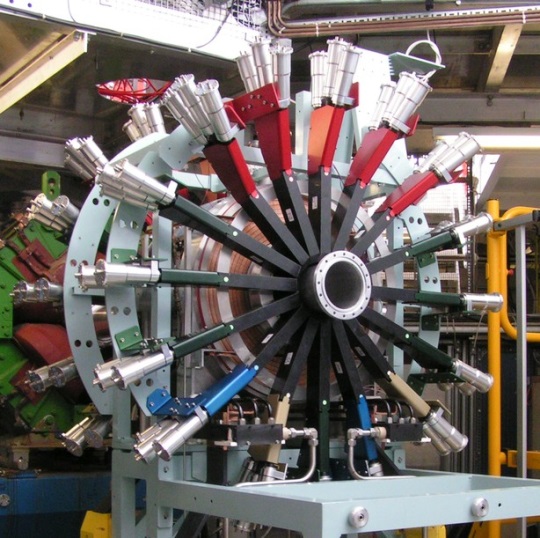 Conclusion
Know how to build MuSR detectors






Future:	1) Faster detector components
2) Large increase in number of detectors
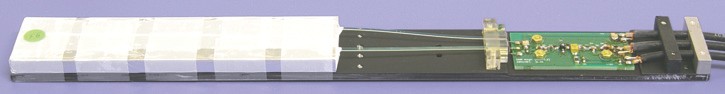 The end
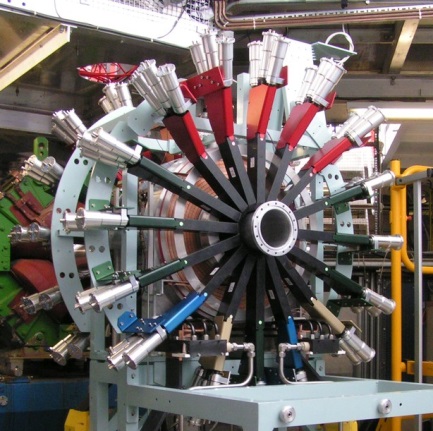 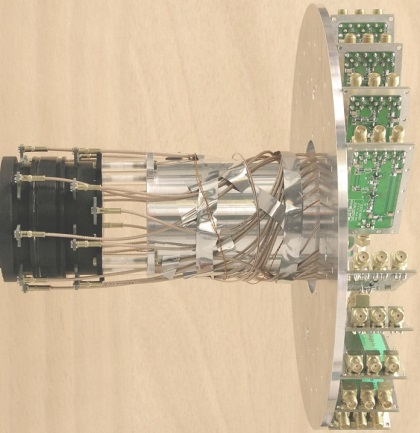 Thank you very much for your attention
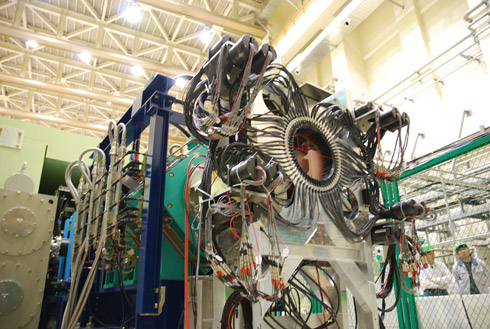 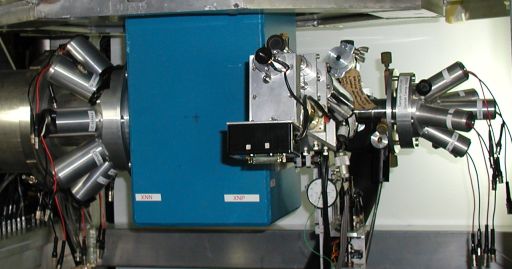